ABC  2017
北美華人基督徒教育大會
             Access Bible Convention
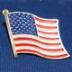 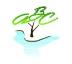 課碼(Workshop): 2CM-3
教室(Room #): 119C
講員(Speaker): 陳德堅 Jacky 
				 圣迦谷羅省基督教會
授課語言: 國
題目(Topic): 用高科技輕鬆靈修 
專題簡介: 基督徒生活忙碌，屬靈生活不固定，身心靈疲憊。用智慧型手機，應用Stanford  Univ. 斯坦福大學的方法，輕鬆建立良好習慣，使平信徒有力量參與各樣教會的事工。
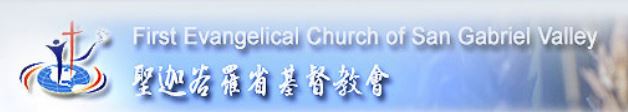 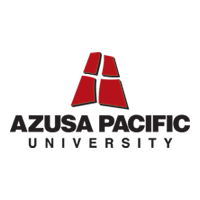 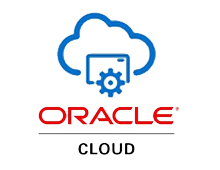 在教會主日學，青少年事工 服事
Oracle公司    - 雲端技術設計師，16 Years
Azusa Pacific  - Leadership Master （在读）
Tiny Habit 	    - Certified Coach
ABC北美華人基督徒教育大會
2017年9月16日
信 與 行- 用高科技，輕鬆建立屬靈習慣
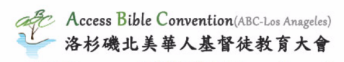 Agenda:
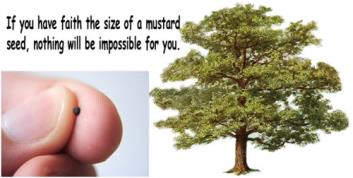 問題
基督徒希望建立屬靈習慣，卻有心無力，怎麼辦？
    
方法
使用斯坦福大學20年的研究成果 – Tiny Habit, 喜樂、輕鬆地建立習慣
    
演示/ Demo ，見證
    
問答/ Q & A
馬太福音十三章31-32節：

祂又設個比喻對他們說：天國好像一粒芥菜種，有人拿去種在田裡。

這原是百種里最小的；等到長起來，卻比各樣的菜都大，且成了樹。
傅立德牧師的故事
哥林多後書12章9節 “祂對我說：我的恩典夠你用的，因為我的能力是在人的軟弱上顯得完全。”所以，我更喜歡誇自己的軟弱，好叫基督的能力覆庇我。」
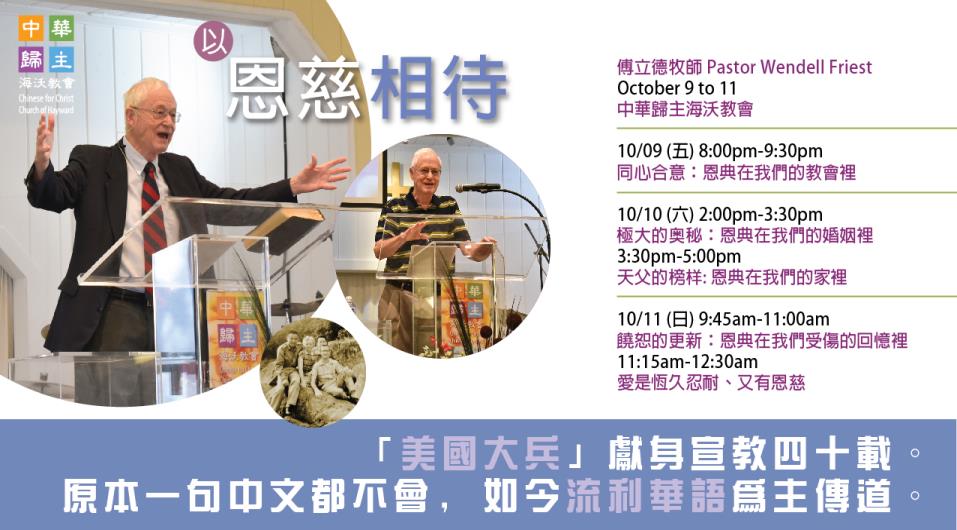 無法堅持靈修（讀聖經）的幾個原因：
馬太福音23章2節  耶穌說：“文士和法利賽人，坐在摩西的位上； 凡他們所吩咐你們的，你們都要謹守、遵行；但不要效法他們的行為；因為他們能說不能行。」他們把難擔的重擔，捆起來擱在人的肩上；但自己一個指頭也不肯動。”
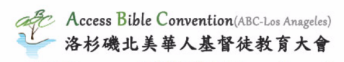 Agenda:
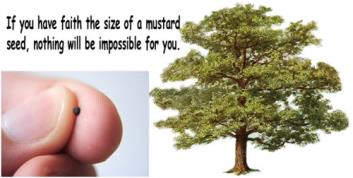 問題
基督徒希望建立屬靈習慣，卻有心無力，怎麼辦？
馬太福音十三章31-32節：

祂又設個比喻對他們說：天國好像一粒芥菜種，有人拿去種在田裡。

這原是百種里最小的；等到長起來，卻比各樣的菜都大，且成了樹。
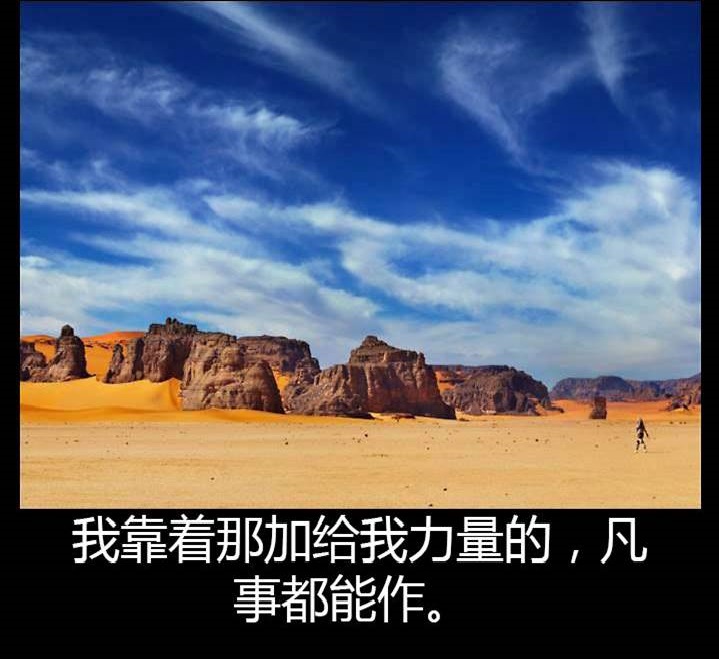 But How?
   怎麼做？
聚會 / 特會
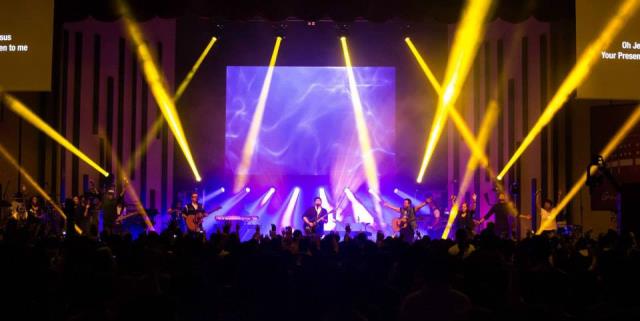 營會
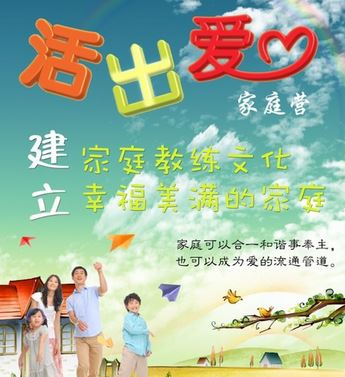 但是，聚會之後

教會牧者 – 缺乏同工
平信徒     – 缺乏力量
忙亂 (Messy)
無力感 (Out of Control)
沮喪(Depressed)
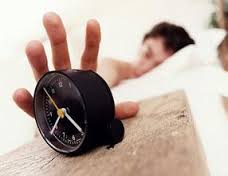 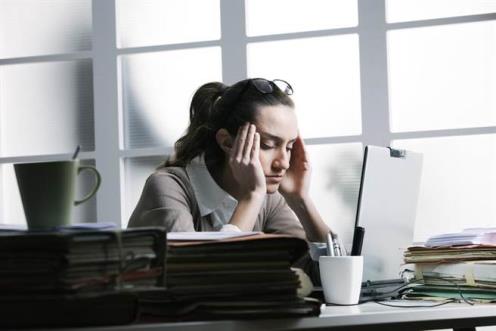 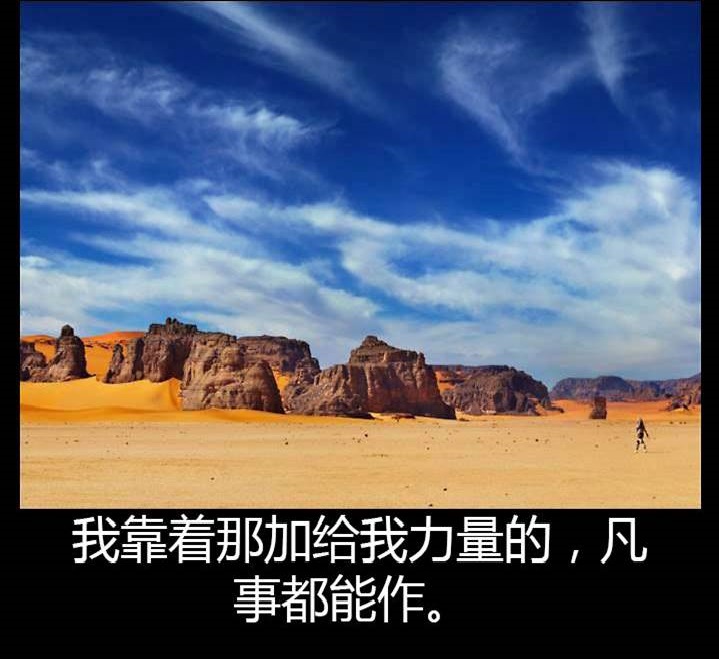 我信！
   當如何行？
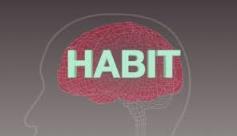 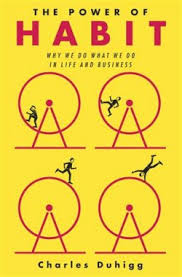 Duke University
杜克大學的研究:
人每天的行為,
有40%是習慣!
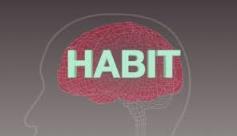 秘密就在習慣里

“内化的”基督徒生活
早餐：打果汁的故事
Professional 專業型
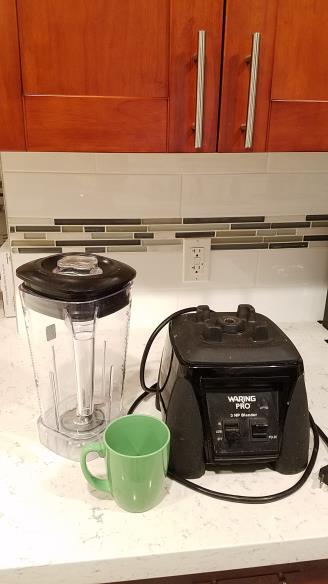 使用次數：0

      新習慣：難!
  大腦会自動抵抗
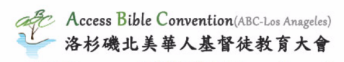 Agenda:
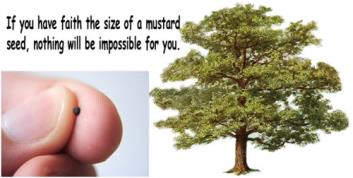 方法
使用斯坦福大學20年的研究成果 – Tiny Habit, 喜樂、輕鬆地建立習慣
馬太福音十三章31-32節：

祂又設個比喻對他們說：天國好像一粒芥菜種，有人拿去種在田裡。

這原是百種里最小的；等到長起來，卻比各樣的菜都大，且成了樹。
Stanford斯坦福教授Dr. Fogg 二十年的研究成果： Tiny Habit
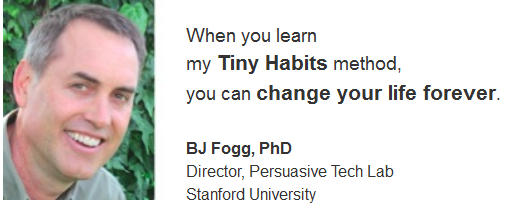 B = M.A.T.
Behavior=Motivation * Ability * Trigger

 行為 = 動機 * 能力 * 觸發器
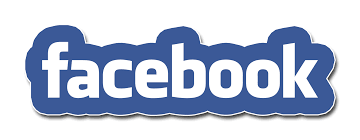 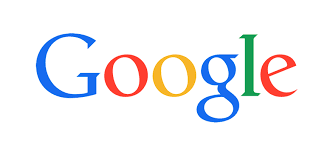 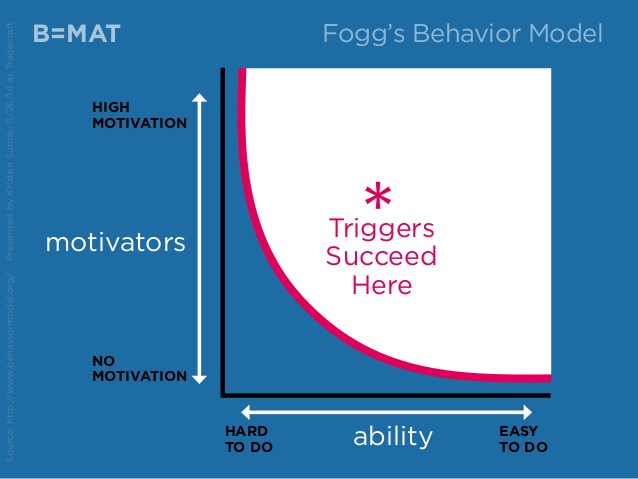 屬靈操練
從這裡開始
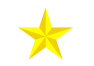 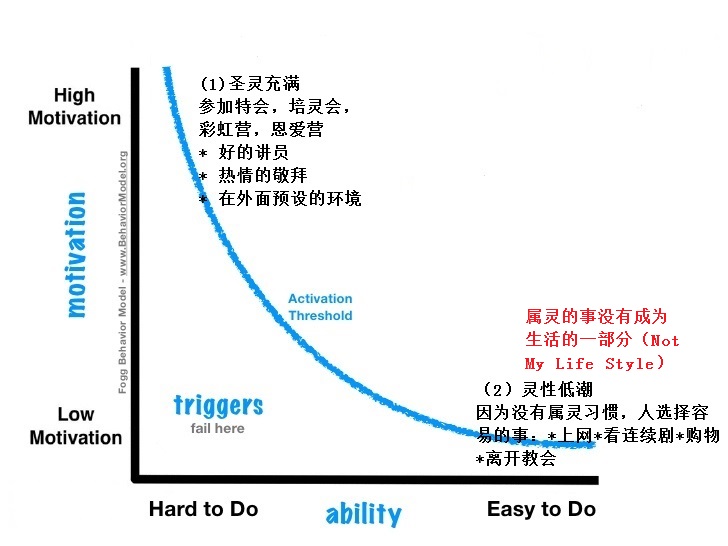 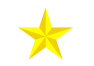 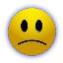 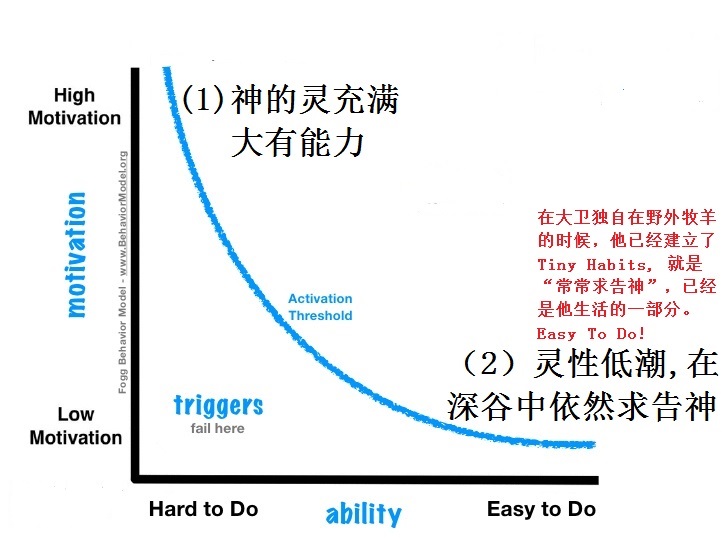 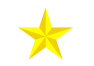 大卫王（King David）
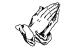 simplify簡單就是好
1
將你要做的事，分解成最小，最容易的。
不超過30秒
2
Attach 掛鉤 將Tiny Habit掛鉤在你日常要做的事情上
3
Celebrate立刻慶祝，加入正能量。分享給同伴。
T.E.A - Tiny Enjoyable Action 
微小、愉快的行動
1
不超過30秒
Simple
簡單
3
現有的習慣
提供正能量
2
Celebrate慶祝
Attach
掛鉤
Tiny Habit例子：
不超過30秒
1
每天
讀1節聖經
主題：靈修
   行動：讀聖經
3
2
掛鉤
AFTER
刷牙之後
慶祝
Awesome
真棒!
Joy
喜樂的
建立習慣從這裡開始
哥林多前書10章31節： 無論作甚麼，都要為榮耀神而行。
Tiny Habit適用於你的各種目標：魔術棒

What Do You WANT? 你很想做什麼？
1.目標：你與神的關係
          行動：每天禱告
2. 目標：你的屬靈學習
          行動：每天讀聖經
4. 目標：整理你的家居
          行動：快速清理
3. 目標：你與家人的關係
         行動：說一句感謝的話
三種類型的習慣

Blaze (小草)
	只是一個動作

2. 	Shrub (灌木)
	會增加一定的次數

3. 	Tree (大樹)
	可擴展到各個方面
	KeyStone Habit
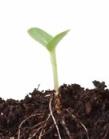 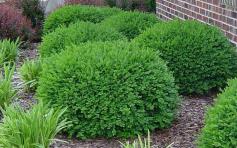 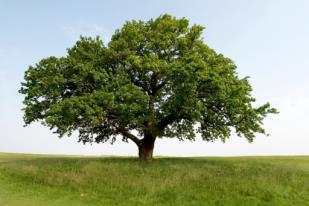 Tiny Habit 例子：
1. AFTER汽車熄火后，立刻讀1節聖經

2. AFTER早上起床，腳一踏在地上，立刻說：今天是耶和華所定的日子，我在其中要歡喜快樂！
人的六大核心需要 / 6 Core Motivators
正面需要 / Positive Motivators
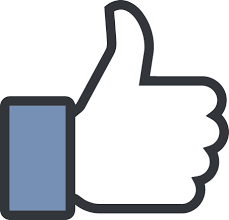 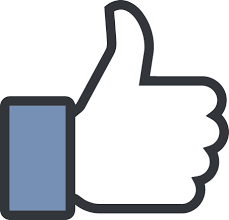 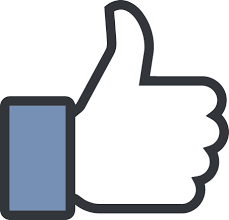 Tiny Habit是一種技能（ Skill ）

有規律的（屬靈）生活 (Routine)
成就感 		     (Accomplishment)
生活有盼望 				    (Hope)
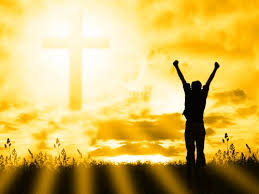 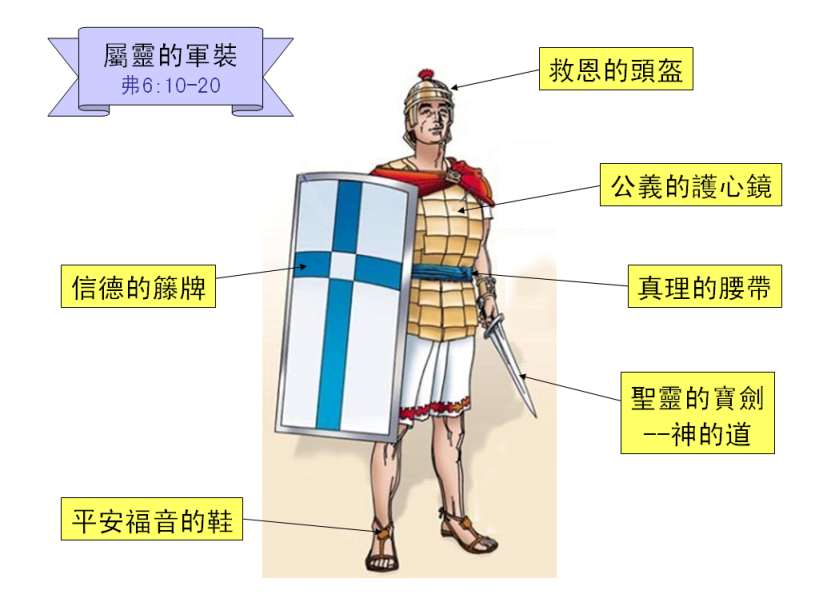 器皿，工具
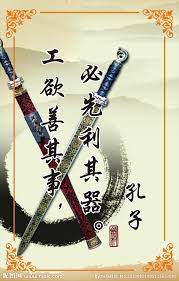 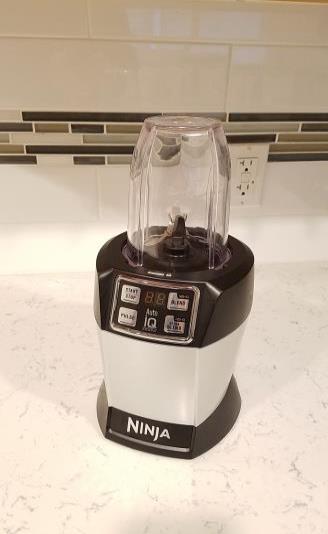 屬靈征戰的武器
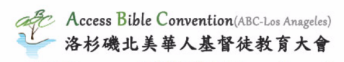 Agenda:
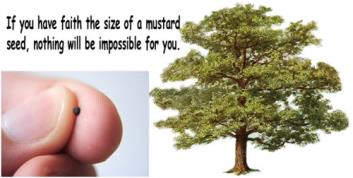 演示/ Demo，見證
Android 或 Apple Smart Phone

問答/ Q & A
馬太福音十三章31-32節：

祂又設個比喻對他們說：天國好像一粒芥菜種，有人拿去種在田裡。

這原是百種里最小的；等到長起來，卻比各樣的菜都大，且成了樹。
斯坦福大學Dr. Fogg 博士的5天免费Program
http://tinyhabitsacademy.org/5-day-tiny-habits-program/
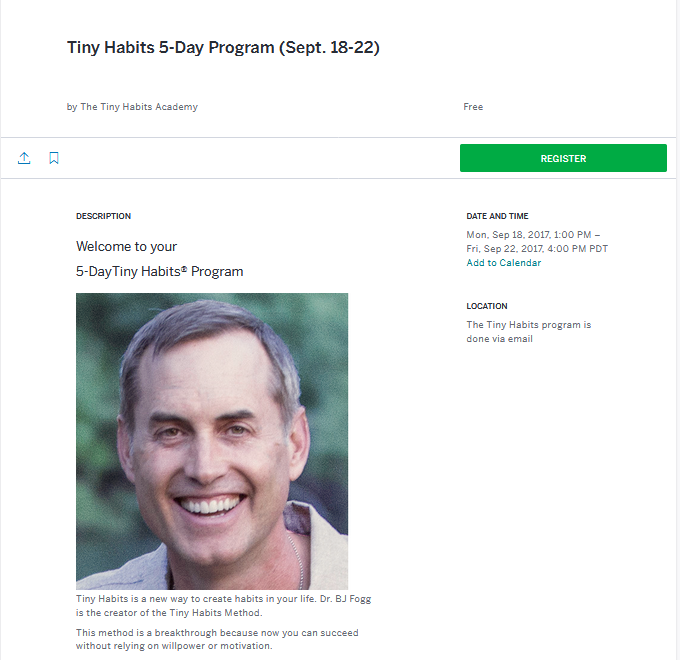 免費！
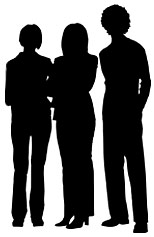 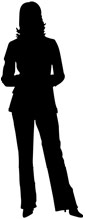 以弗所書 3章 19 – 20節 

19並知道這愛是過於人所能測度的，便叫神一切所充滿的充滿了你們。

20神能照著運行在我們心裡的大力，充充足足地成就一切，超過我們所求所想的。
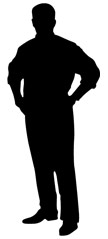